Left of Boom
The Preventive Response
Maryland State Police PRND
Thermo RadEye PRD -	182
Thermo RadEye SPRD - 	  36
Polimaster PRD - 		  49
Mini-Rad DX PRD - 		  15
identiFinder RIIDs - 		    9
Guardian Predator -		    2
Bubble Tech MDS -		    2
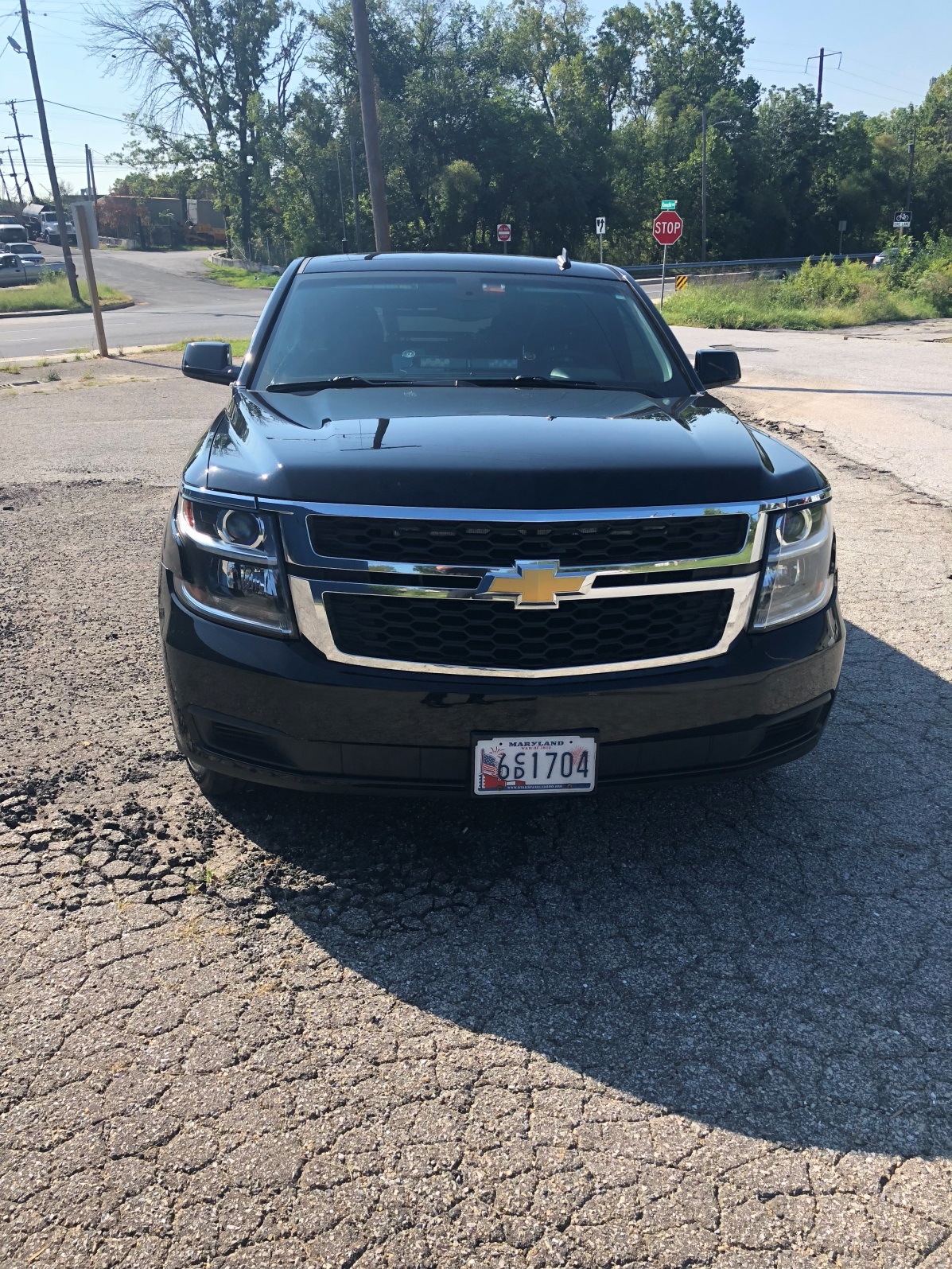 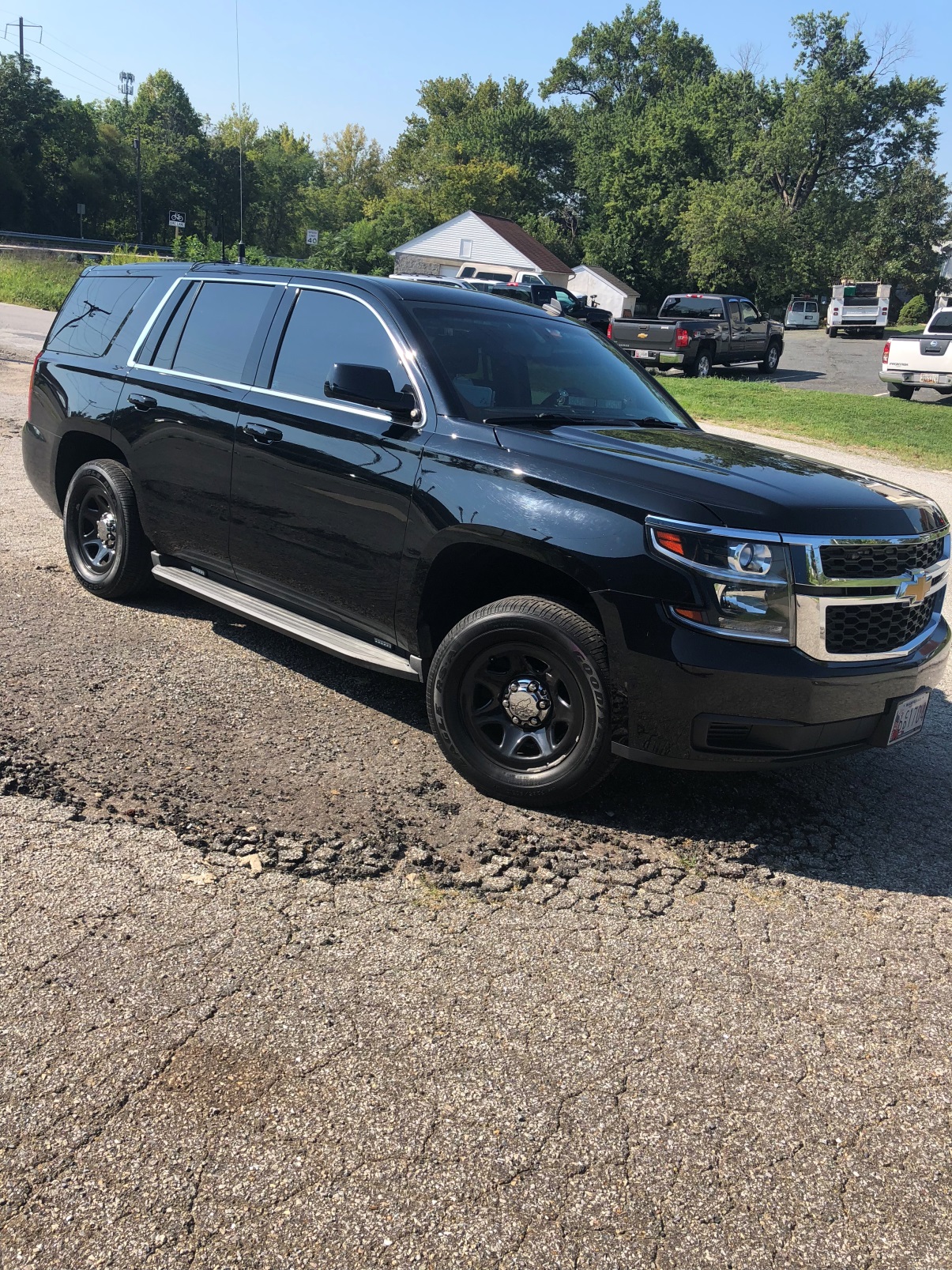 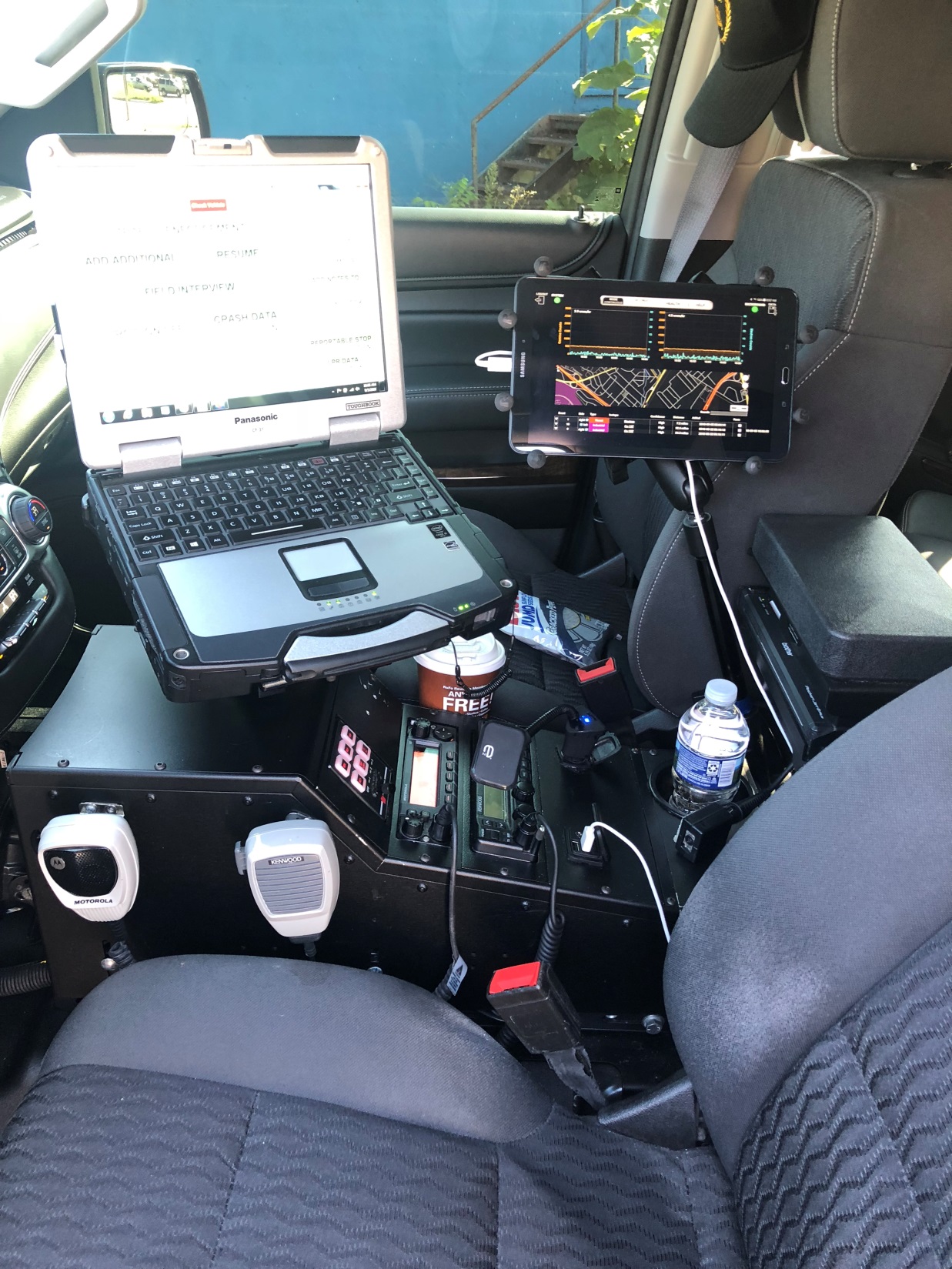 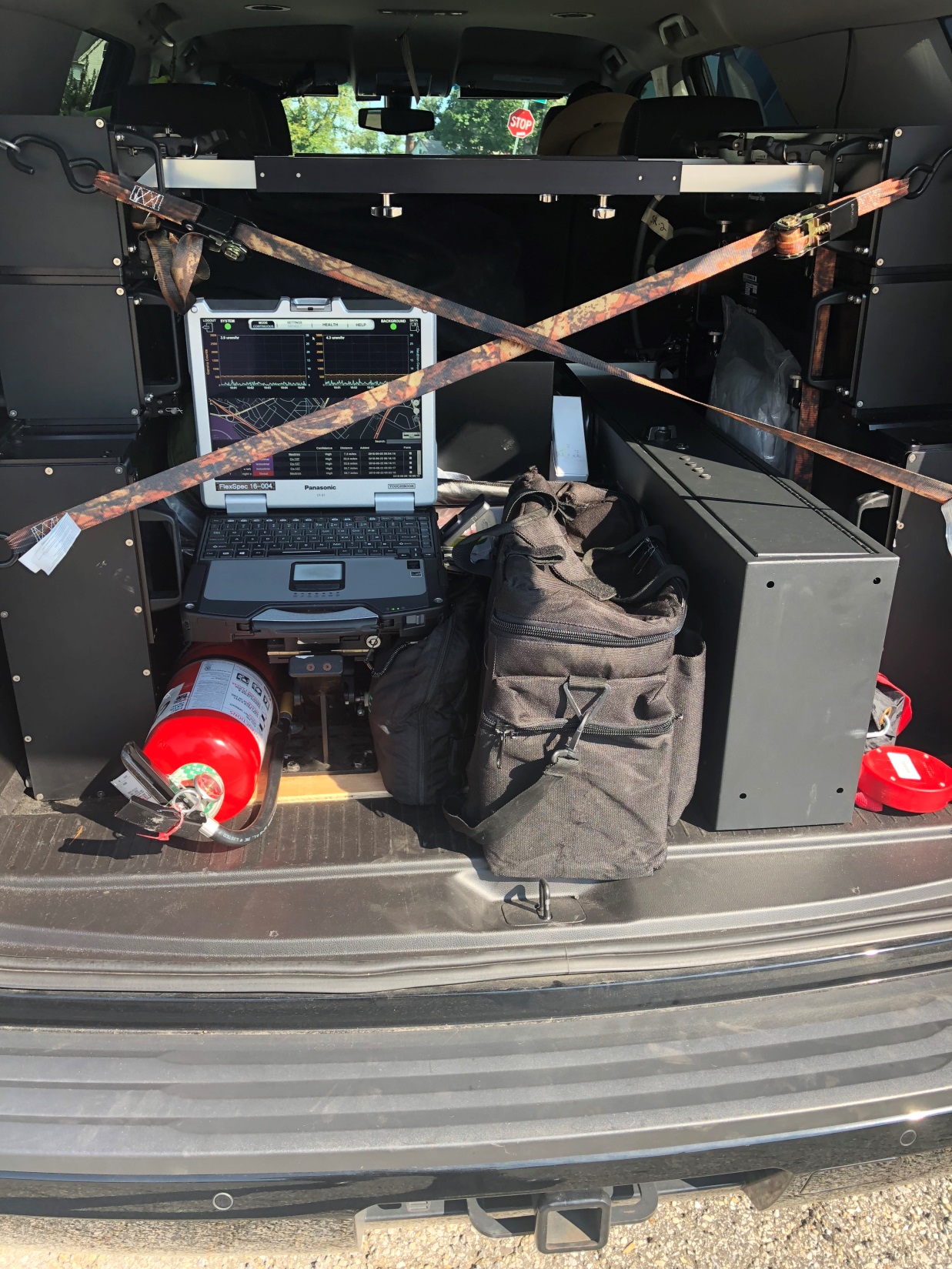 July 5, 2018 @ 1020hrs
P&R Facility – initial alarm from moving truck

Detect
Verify
Locate
Measure
Identify
Assess and Adjudicate
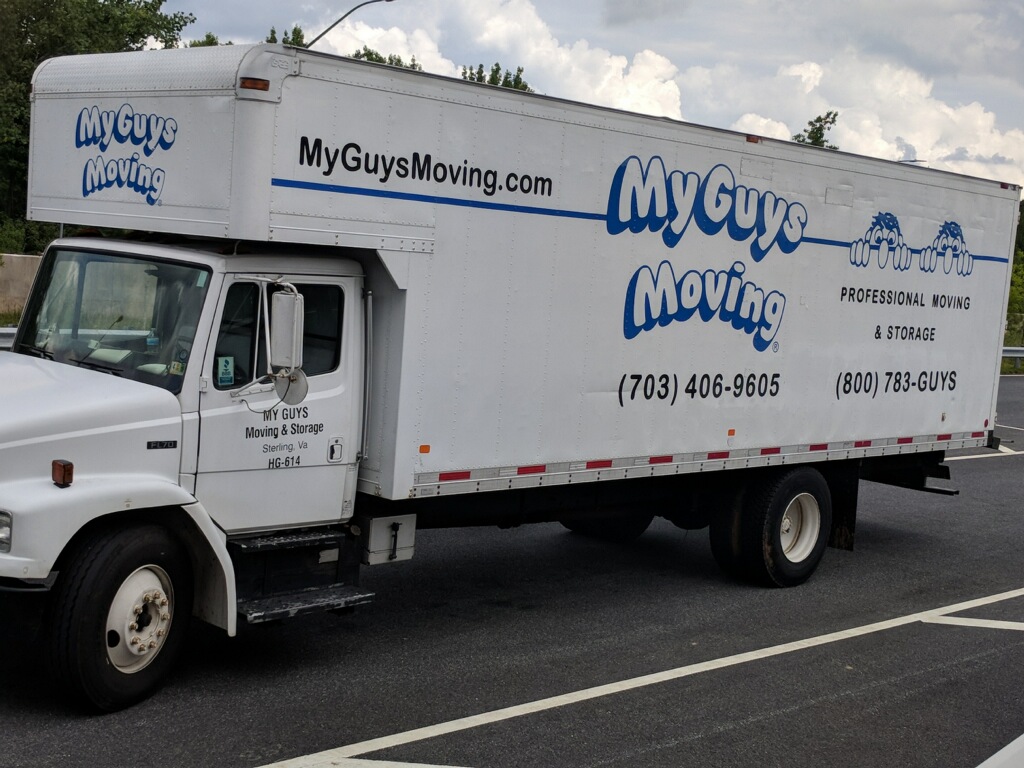 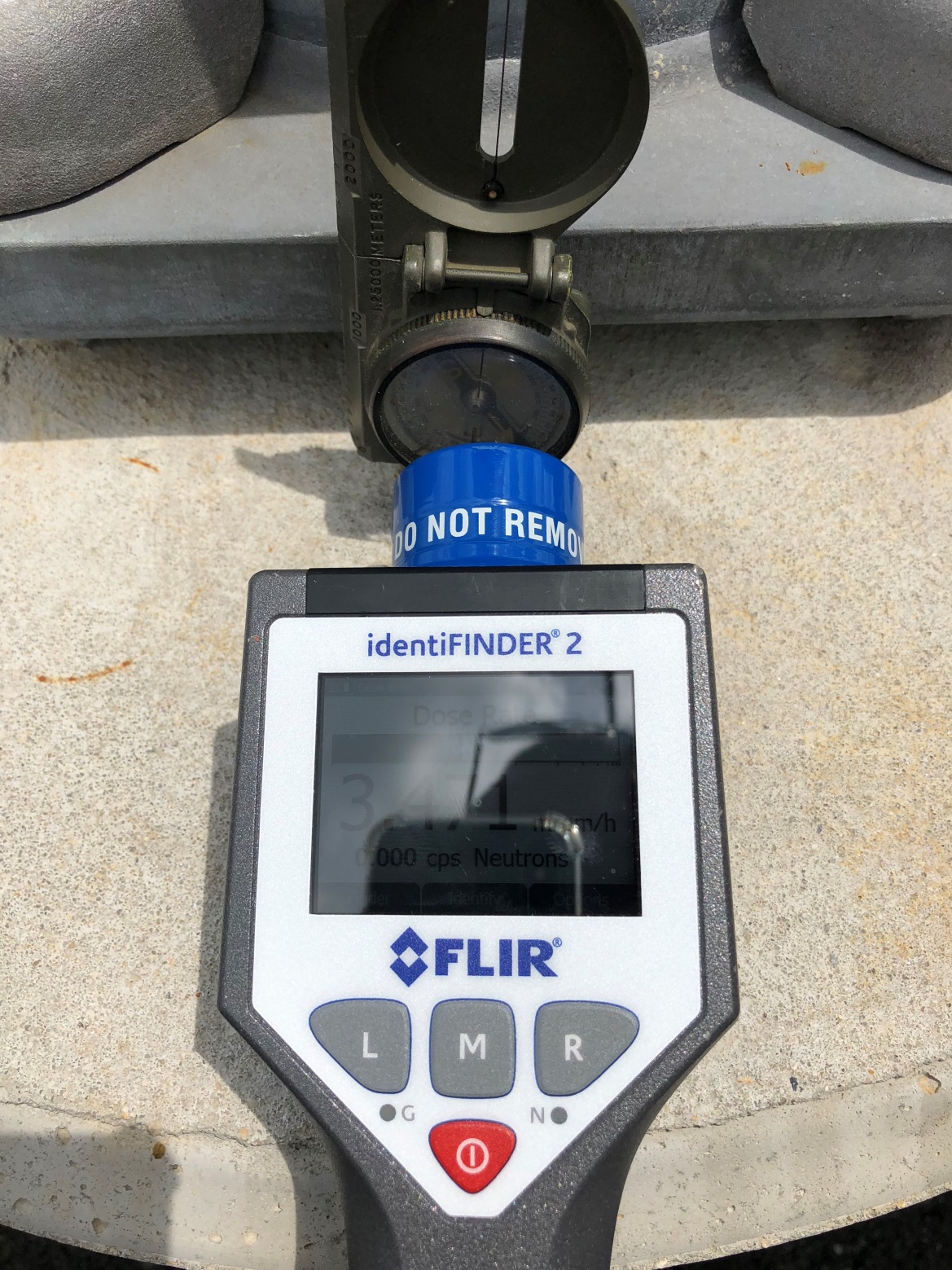 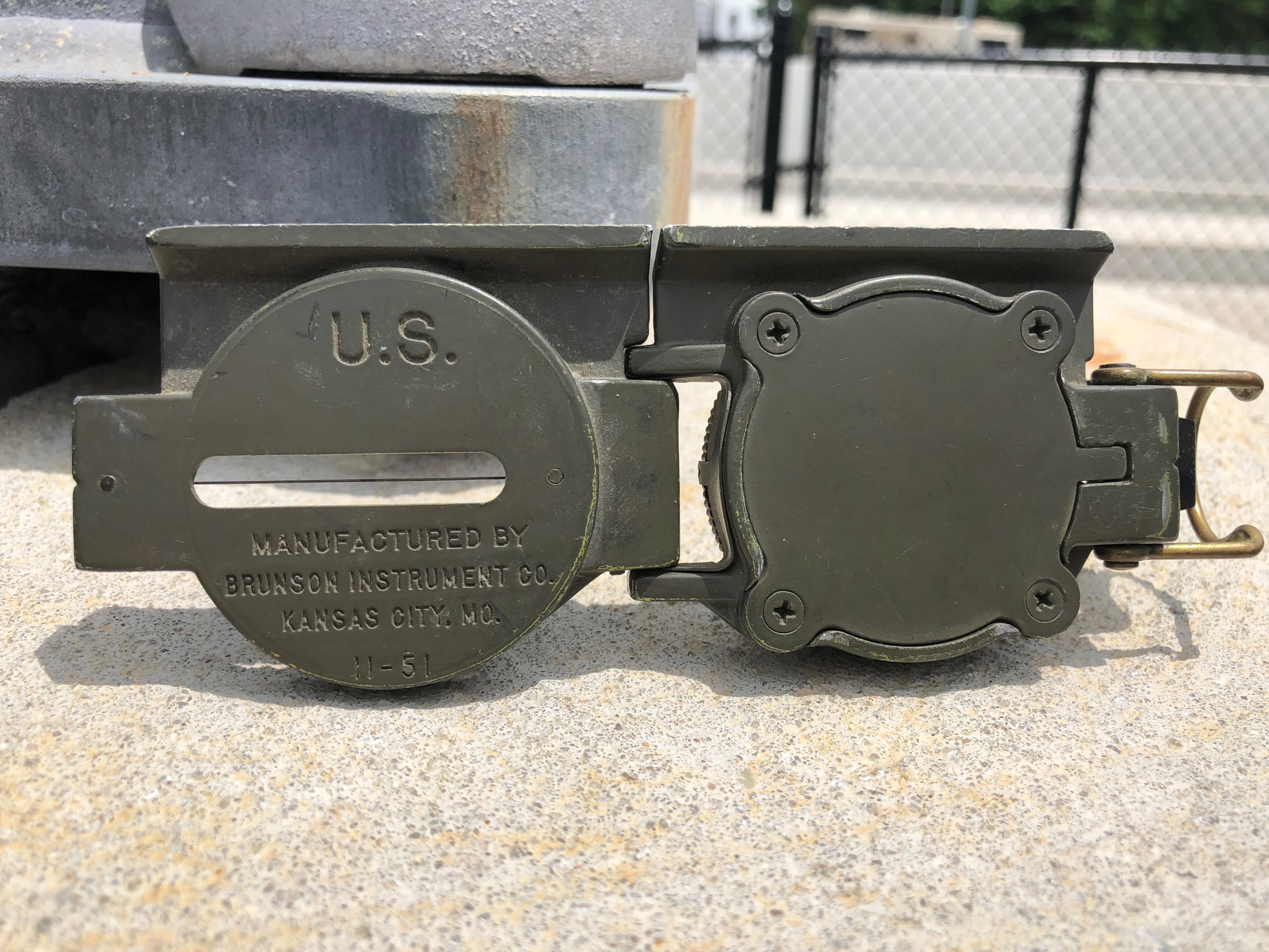 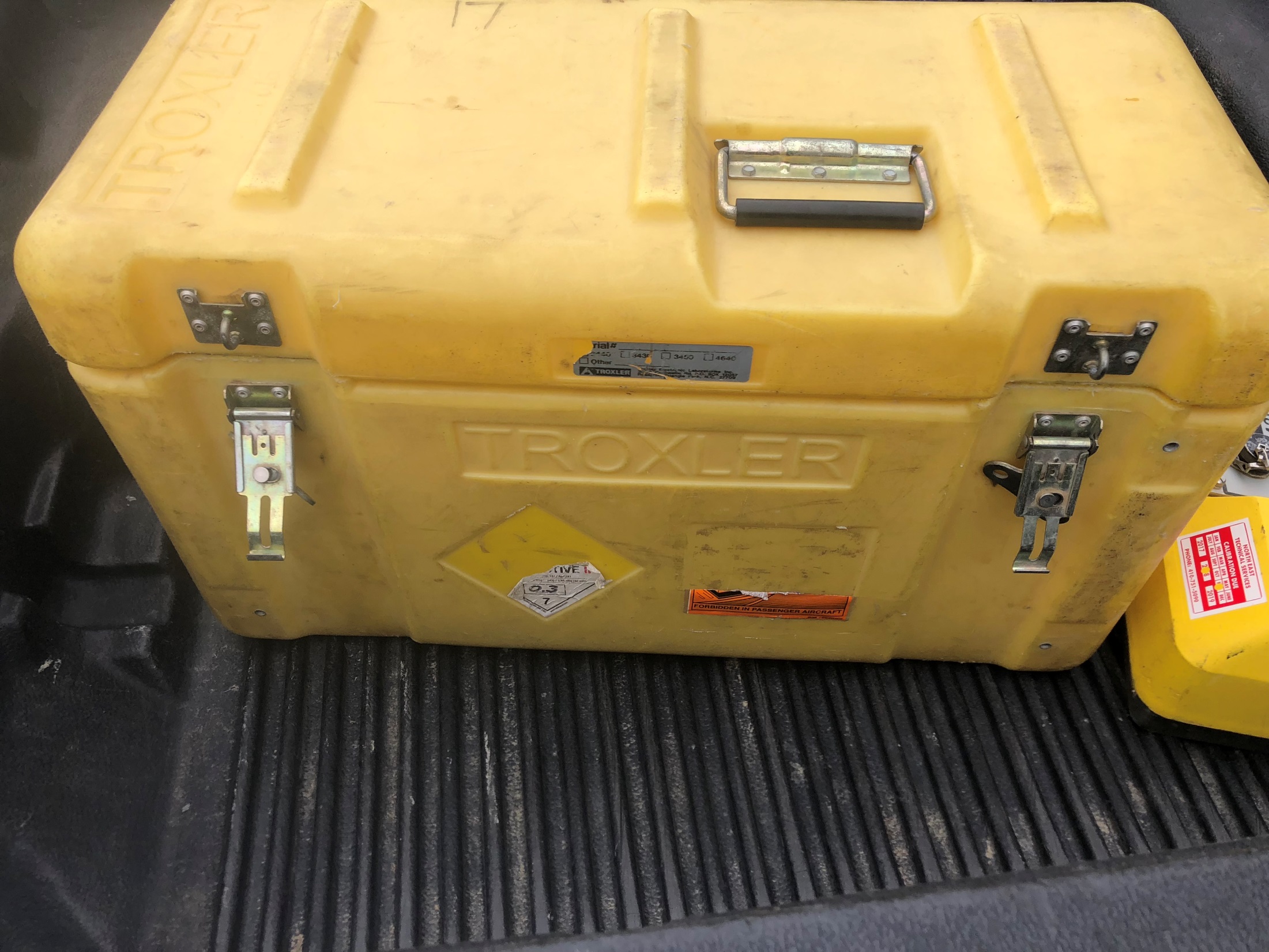 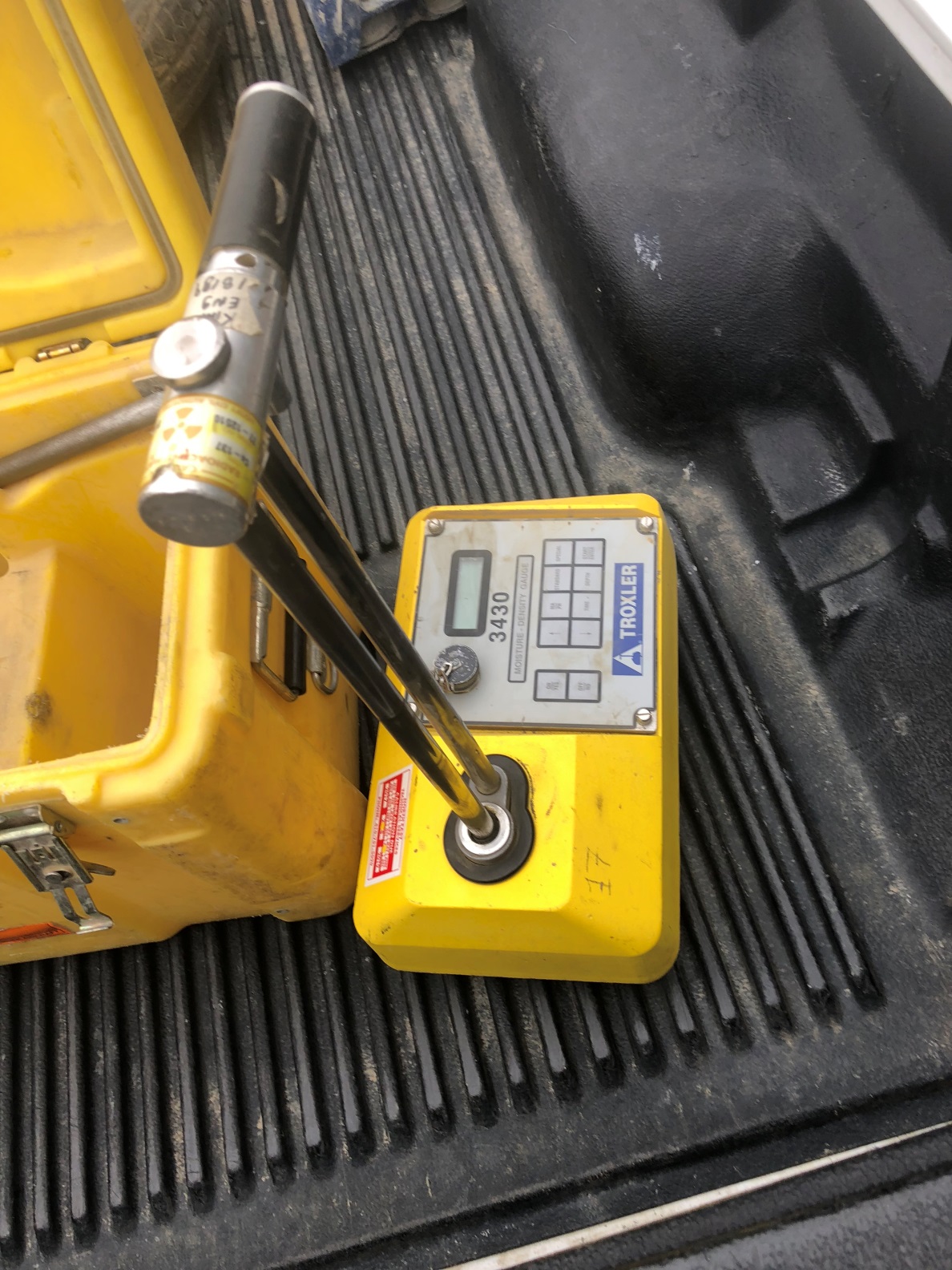 Major N.W. Dofflemyer
Special Operations Command
Maryland State Police
410-579-5959
Norman.dofflemyer@maryland.gov
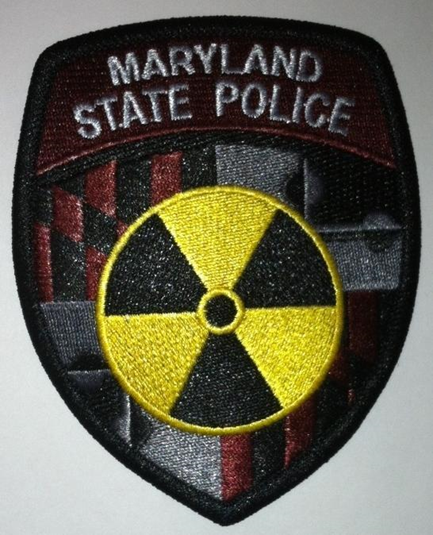